Trabzon Üniversitesi                        Kütüphane ve Dokümantasyon Daire Başkanlığı
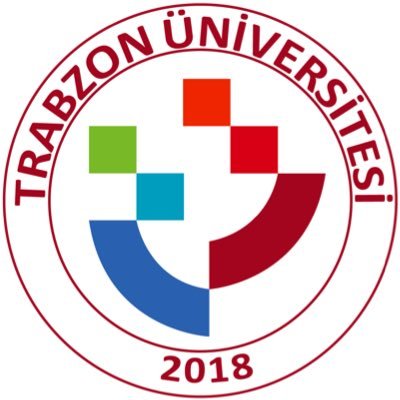 2023-2024 AKADEMİK YILINA
HOŞGELDİNİZ!
Kütüphanemiz
Ödünç-İade Bölümü
Çalışma Salonları
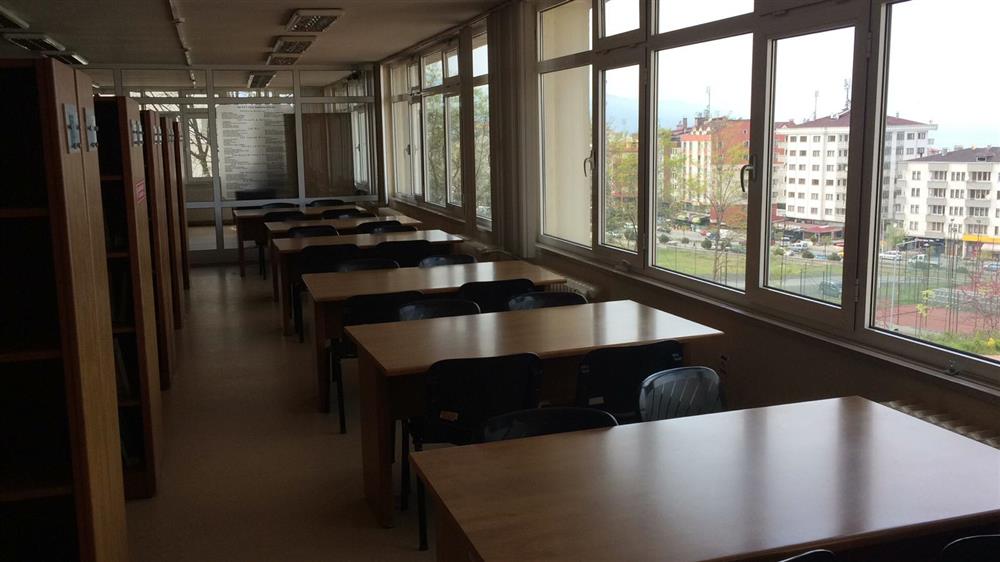 Kütüphane Tanıtımı
Merkez Kütüphane binası 910 m² alanda 2 bilgi kaynakları salonu ve 2 çalışma salonu ile 230 kullanıcıya çalışma alanı ve bilgi hizmeti sunmaktadır.

Şube Kütüphane binası 825 m² alanda 1 bilgi kaynakları salonu ve 2 çalışma salonu ile 170 kullanıcıya çalışma alanı ve bilgi hizmeti sunmaktadır.
Kütüphane Kuralları
Kütüphane koleksiyonunun güvenliği manyetik kapı kontrol sistemiyle sağlanmaktadır. Gerekli durumlarda, güvenlik görevlisi ya da personel üzerinizi arayabilir ve çantanıza bakabilir.
Kütüphaneye girişte ve ödünç verme işlemleri sırasında kimlik kartı gösterilmesi zorunludur.
Kütüphaneye su haricinde yiyecek ve içecek sokulması kesinlikle yasaktır.

Kullanıcılar yanlarında bulunan eşyaları korumakla yükümlüdürler. Meydana gelecek çalınma ve kaybolma olaylarından kütüphanemiz sorumlu değildir.
Ödünç Verme
Ödünç Verilmeyecek Materyaller
Danışma Kaynakları (Ansiklopedi, Sözlük, El kitabı vs.)
Yazma Eserler
Tezler
Süreli Yayınlar
Ceza İşlemleri
Ödünç aldığı materyali zamanında iade etmeyen kullanıcı, iade süresinin sonunu izleyen günden itibaren geçen her gün için materyal başına gecikme cezası ödemekle yükümlüdür.
Katalog Tarama
1. adım: Kullanıcılarımız katalog tarama bilgisayarına gelerek “Yordam BT”  katalog tarama sayfasından “ konu, eser adı, yazar adı…” gibi türlere göre ulaşmak istedikleri eserlerin aramasını yaparlar. 
2. adım: Dewey sınıflama sistemine göre kataloglanmış olan eserin yer numarasına bakıp ilgili rafa giderek aradığı materyale ulaşabilirler.
3. adım: Ödünç-iade bölümünden kimlik kartlarını göstererek ödünç verilmeyen materyaller hariç istedikleri eseri ödünç alabilirler.
Eduroam Bağlantı Ayarları
Kampüs Dışından Erişim
Kullanıcılarımız elektronik cihazlarının ayarlarını yaparak VPN(virtual private network)  sanal ağ servisi üzerinden üniversite kütüphanemizde bulunan elektronik bilgi kaynaklarına (veritabanları, e-kitap, e-dergi, e-tez) kampüs dışından erişim sağlayabilmektedir. 
Kullanıcılarımızın VPN ayarlarını kolaylıkla yapabilmesi için Bilgi İşlem Daire Başkanlığı'nca hazırlanmış video ve adımlar kütüphanemizin web sayfasında “Kampüs Dışı Erişim”  sekmesinde bulunmaktadır.
Kampüs Dışından Erişim
Kütüphane Web Sayfası
Kütüphanemiz hakkında tüm bilgilere ulaşabileceğiniz, katalog tarama yapabileceğiniz, elektronik kaynaklara ulaşabileceğiniz, ödünç alınan materyalin süresini uzatma, KİTS ve TÜBESS üzerinden yayın isteği talebi gibi online işlemleri yapabileceğiniz alanımızdır. 
Kütüphanemize https://kutuphane.trabzon.edu.tr/ adresinden ulaşılmaktadır.
Kütüphane Web Sayfası
Kütüphane Çalışma Saatleri
EĞİTİM-ÖĞRETİM DÖNEMİ
 HAFTA İÇİ :  08:00 – 22:00
HAFTA SONU :  09:00 – 22:00
 YAZ TATİL DÖNEMİ
HAFTA İÇİ :  08:00 – 17:00
HAFTA SONU :  KAPALI
 Mesai saatleri harici (08:00-17:00) ödünç-iade yapılmamaktadır.
TEŞEKKÜRLER… 

Kütüphane ve Dokümantasyon Daire Başkanlığı